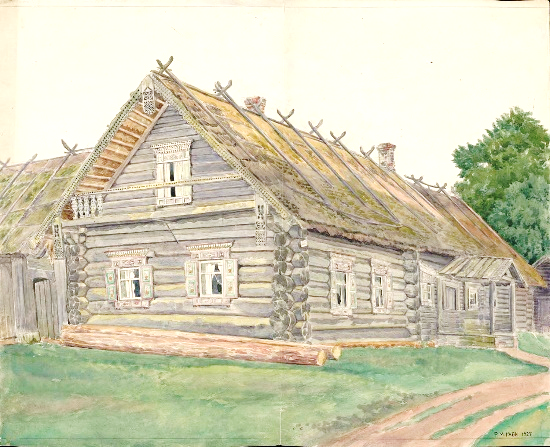 ВОДЬЖИЛИЩЕ
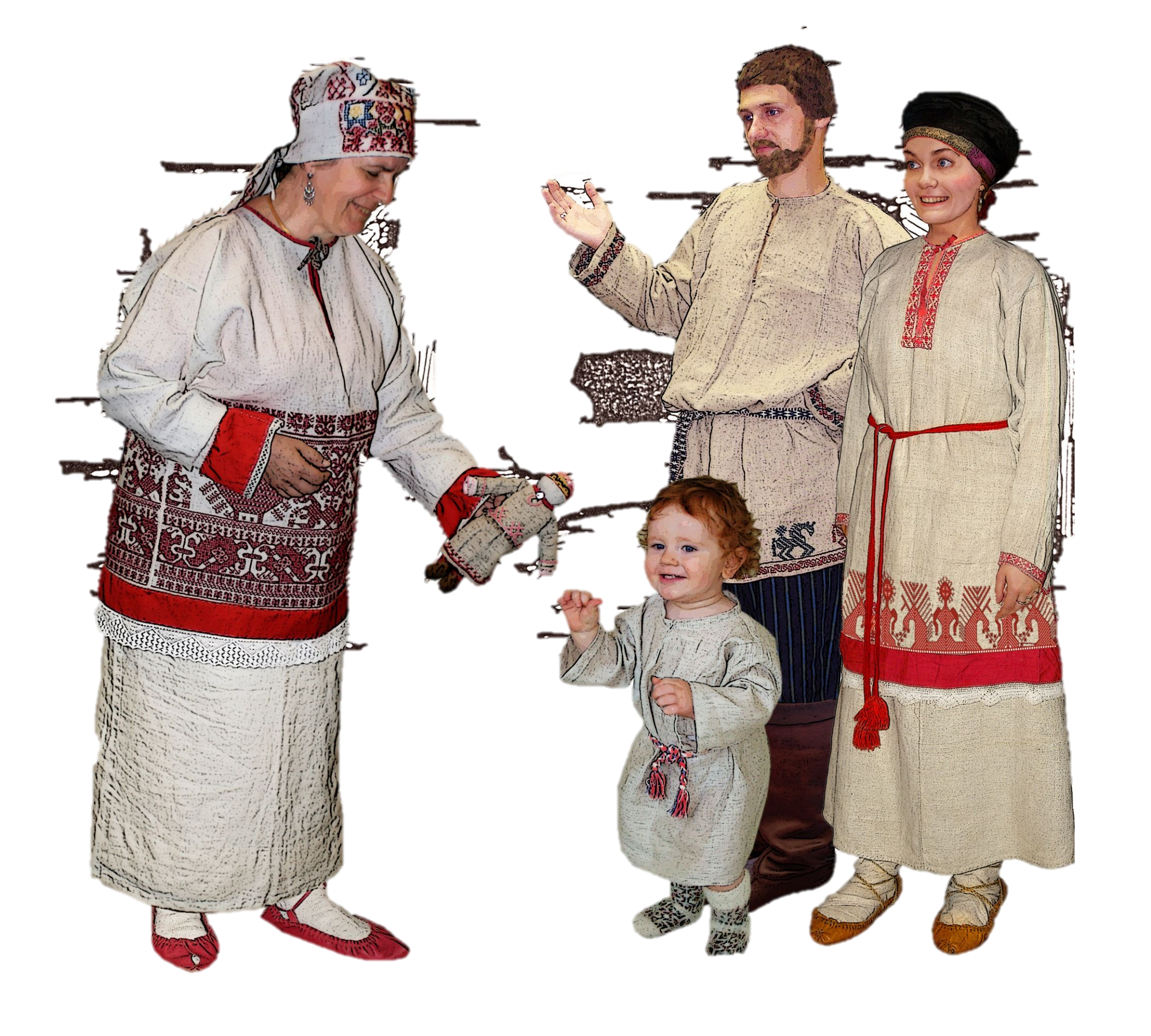 Не паровоз, не пароход,А из трубы дым идёт,Из бруса деревянный,Уютный, тёплый, славный!
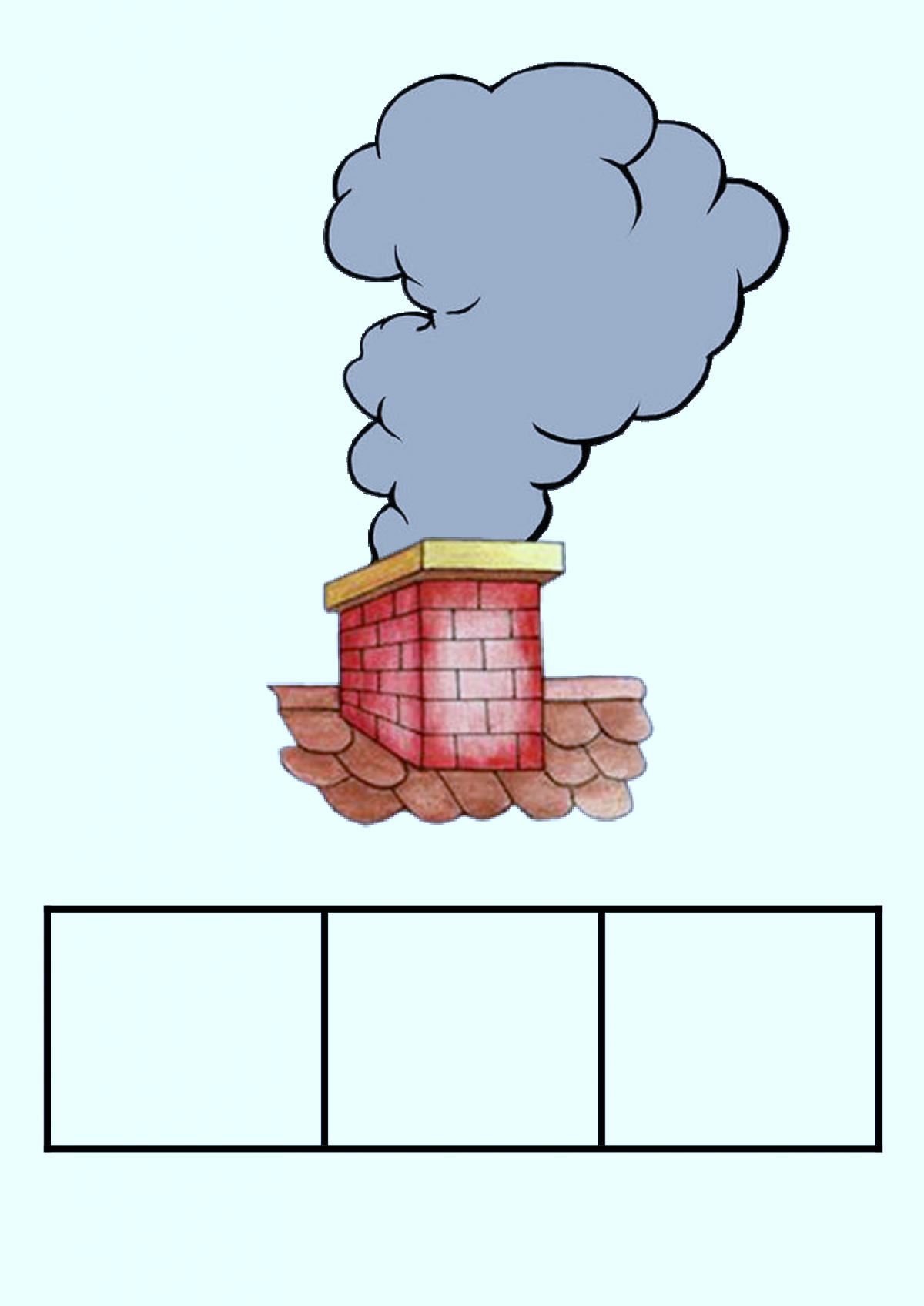 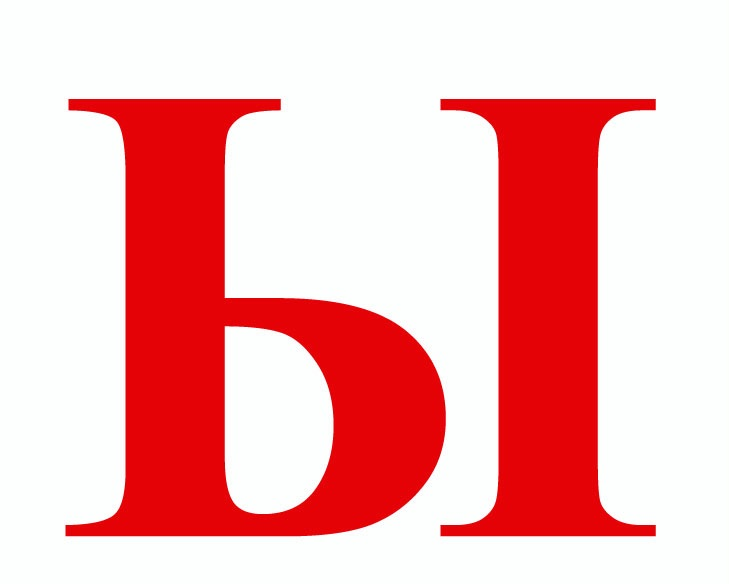 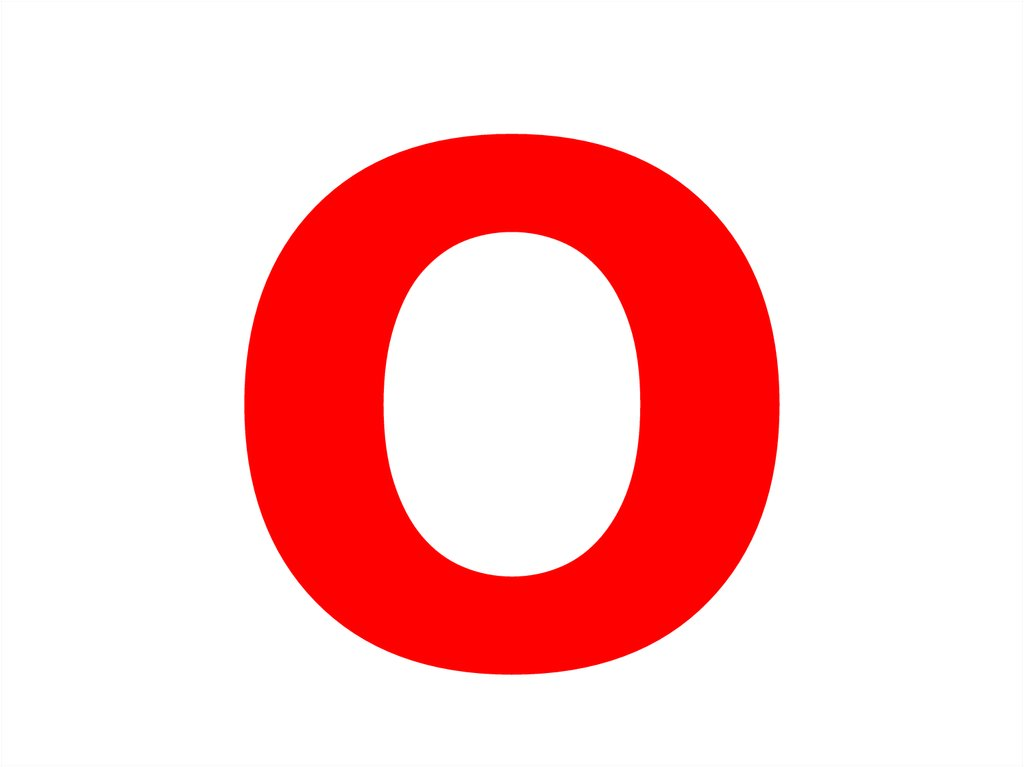 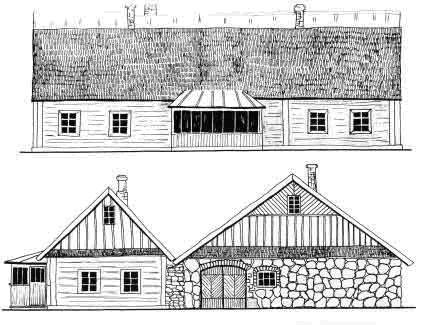 Традиционное жилище вожан состояло из дома и большого каменного двора. Дом состоял из двух частей: летней и зимней. Части дома были соединены широким коридором – сени.
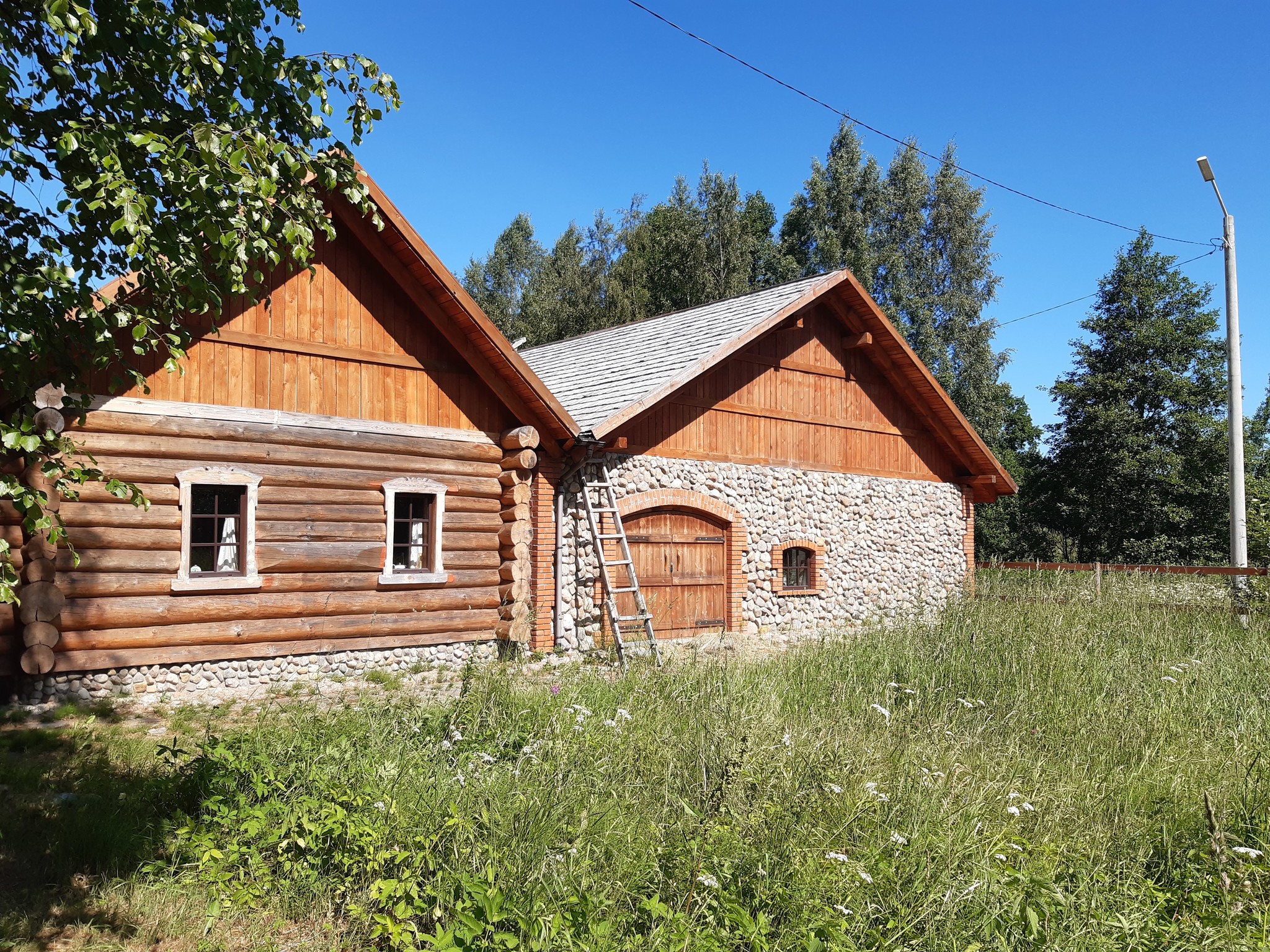 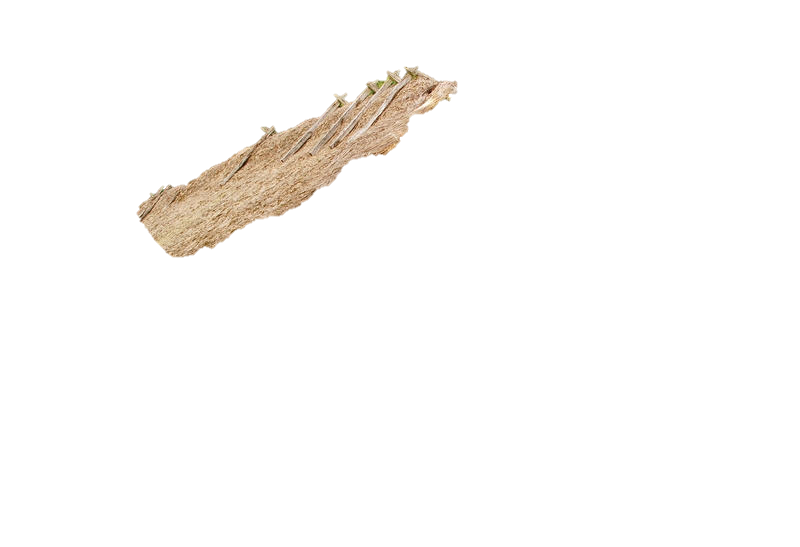 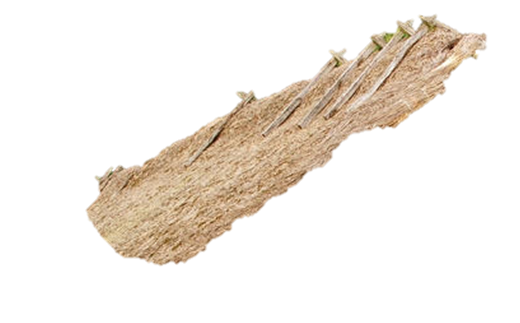 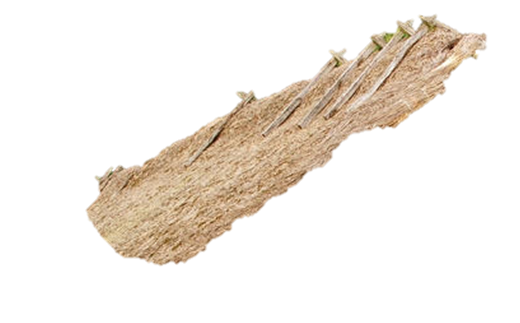 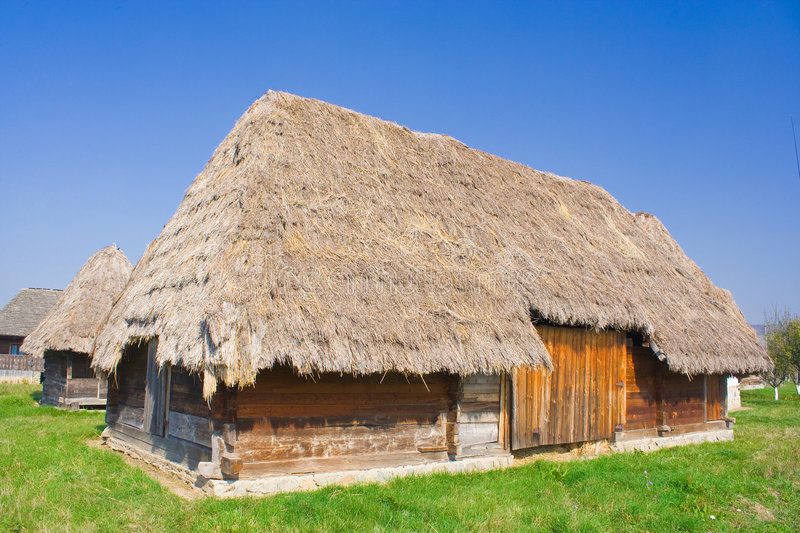 Дом строили из бревен. Крышу покрывали соломой.
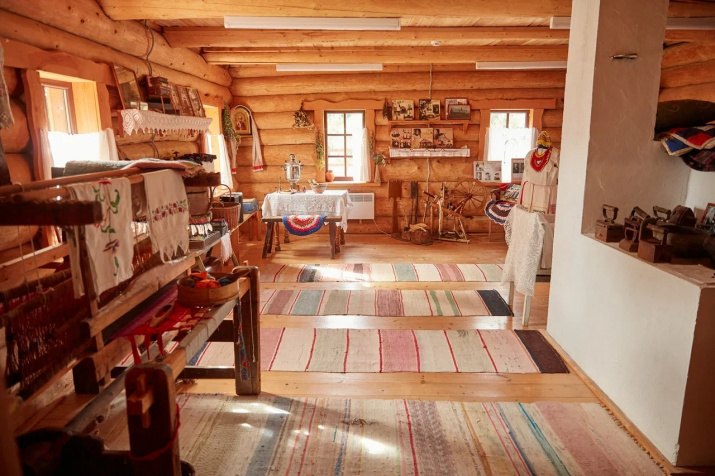 Изба состояла из четырех углов. Основной – печной угол (угол хозяйки). По диагонали от печного угла - божий угол. За печным углом – спальный угол. По диагонали  от спального угла – посудный угол.
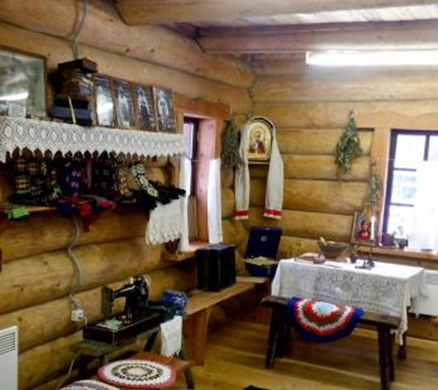 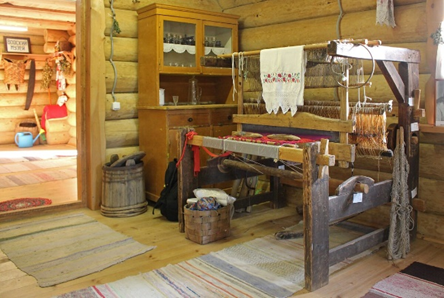 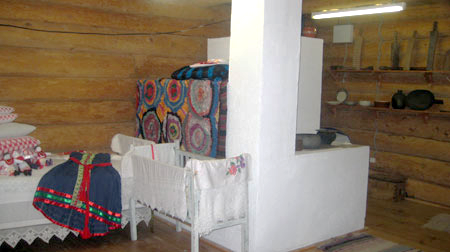 Рассмотрим повнимательнее
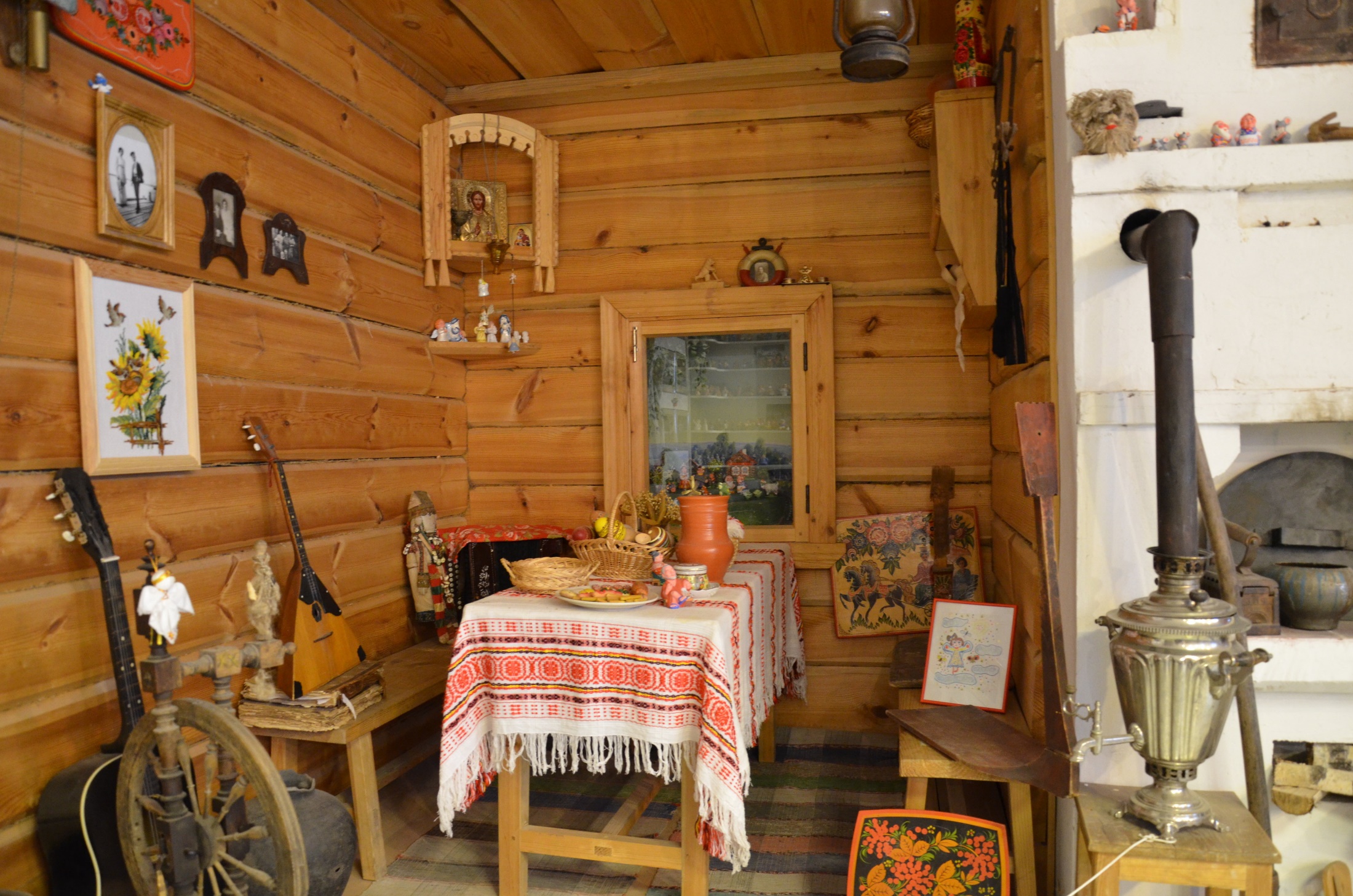 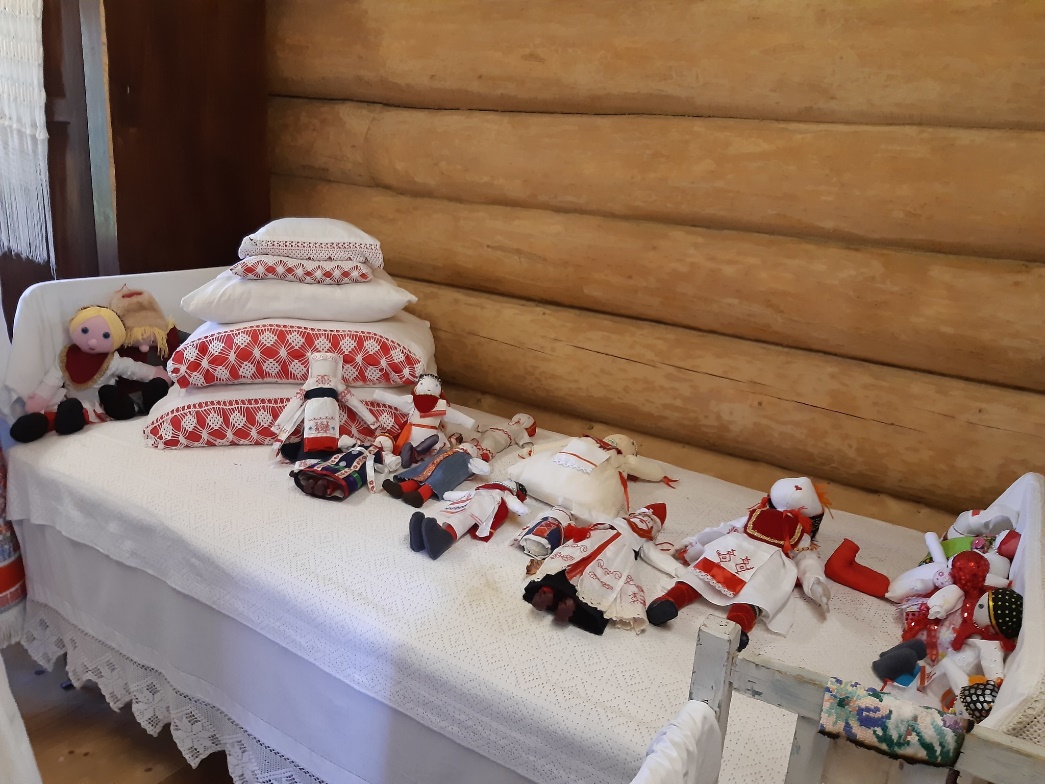 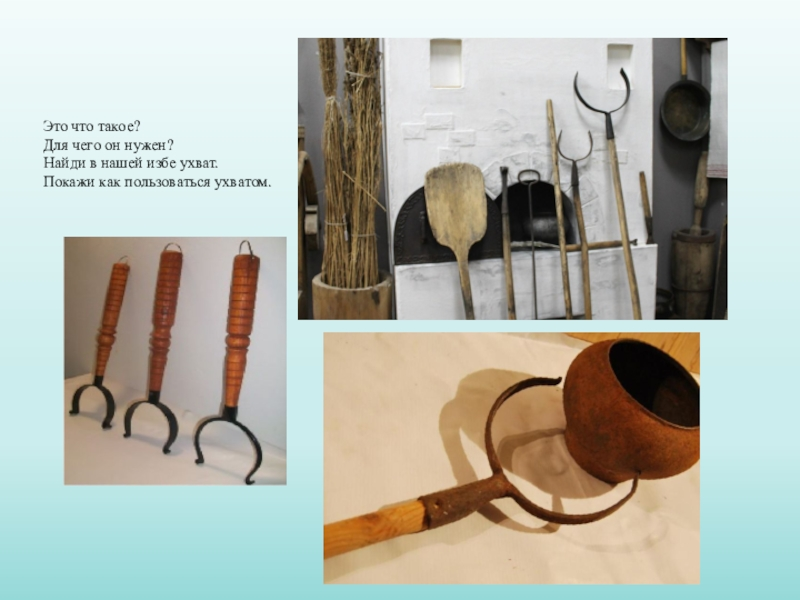 Каждому предмету место в своем углу. Вспомним, в каком?
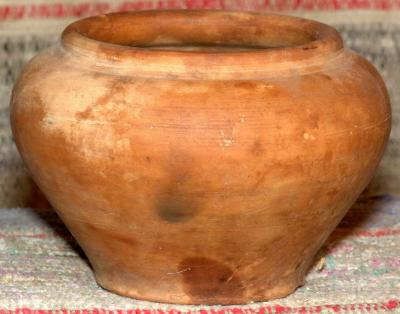 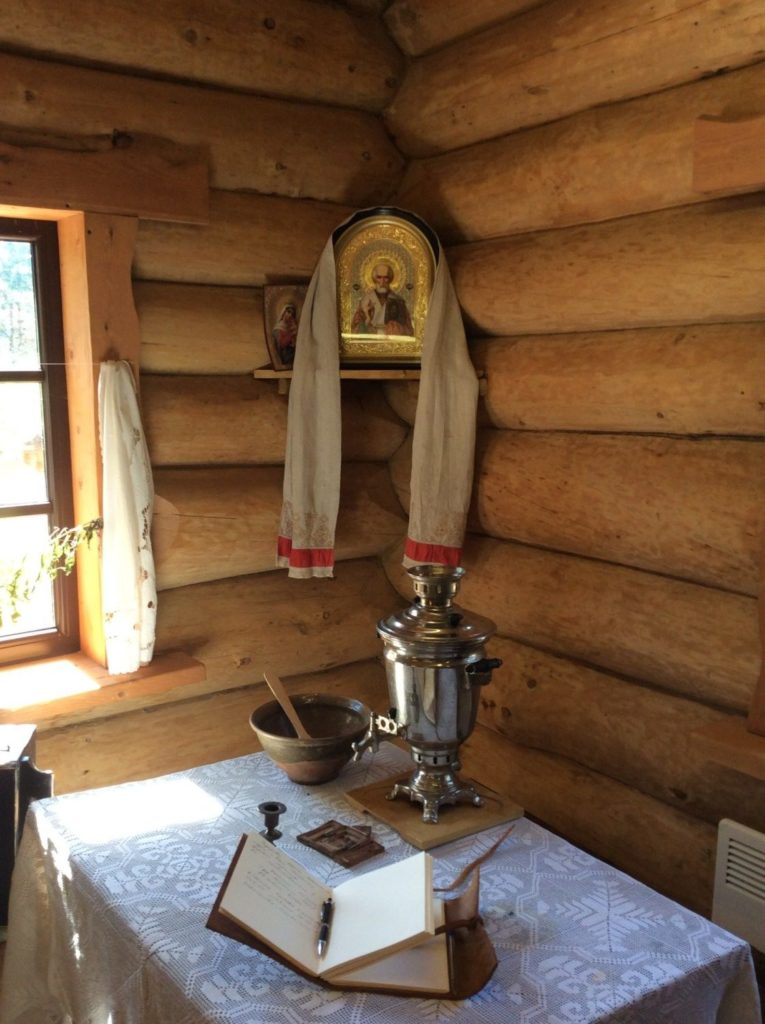 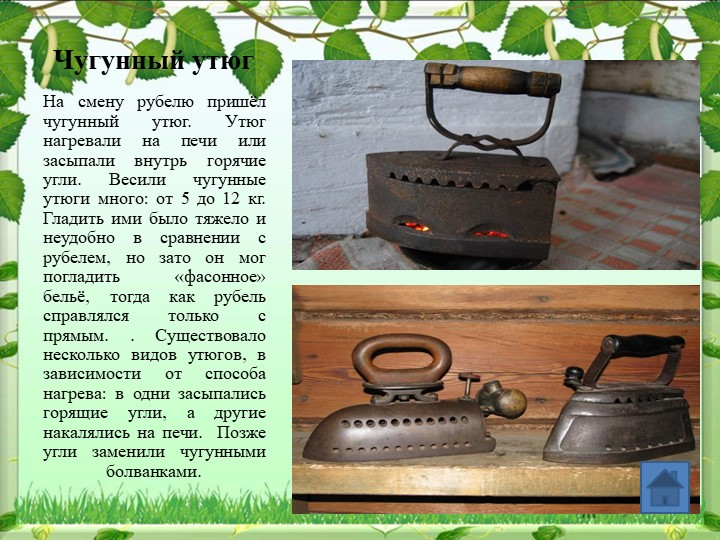 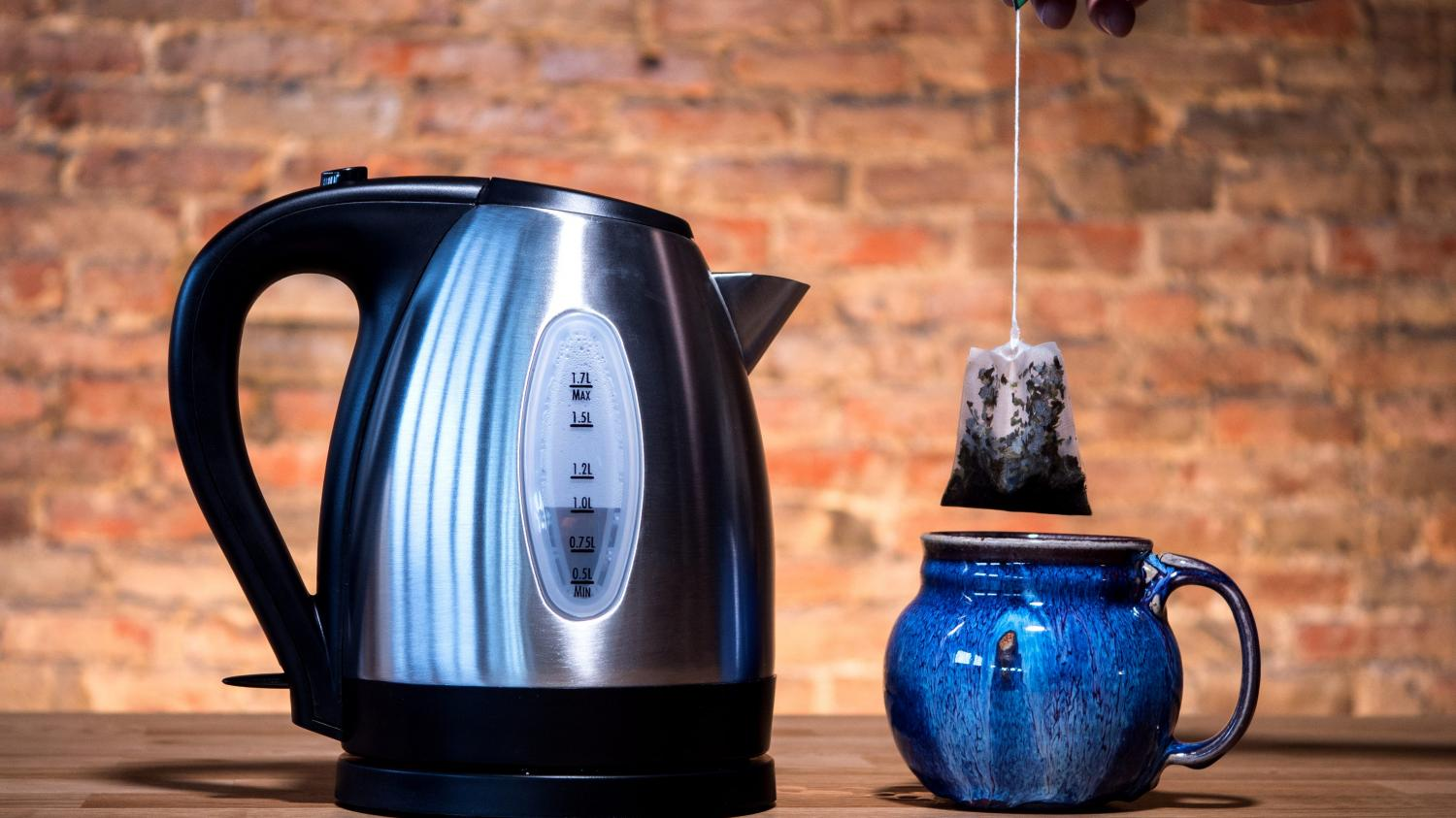 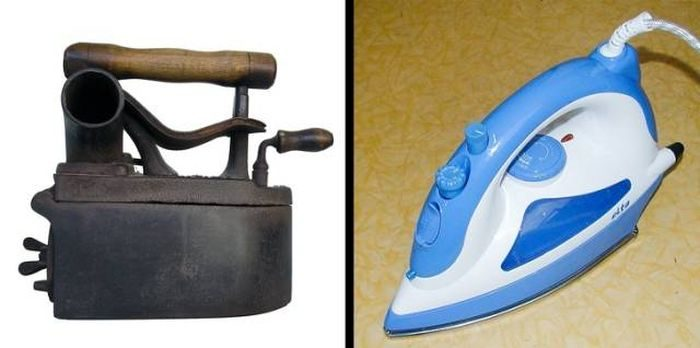 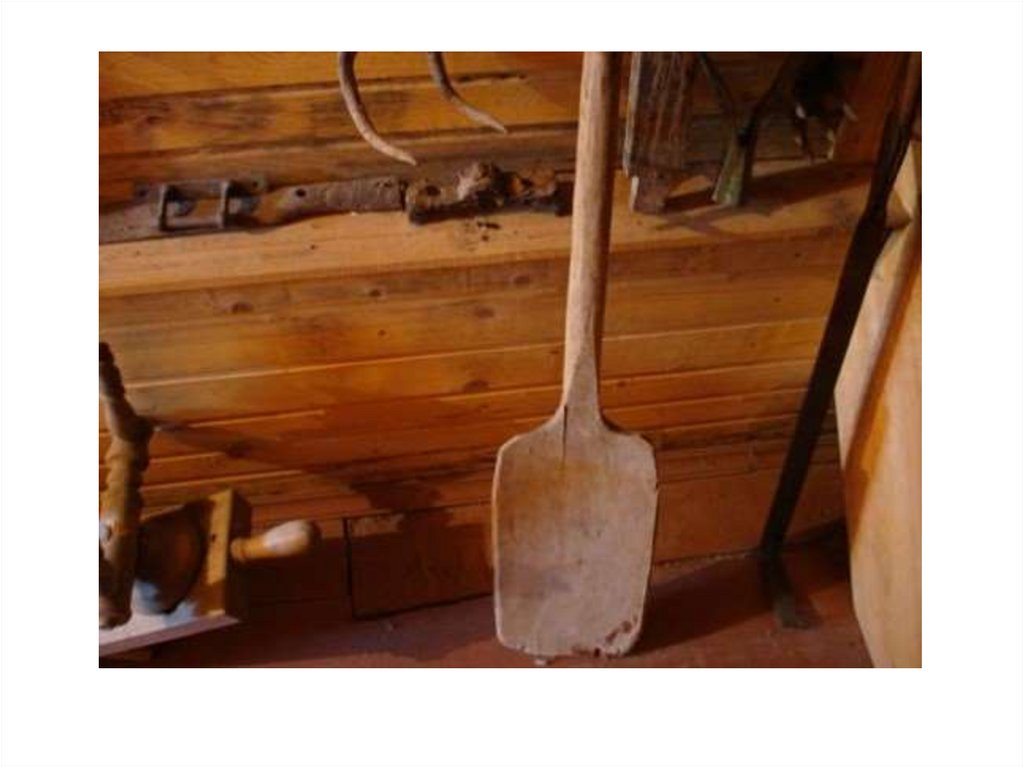 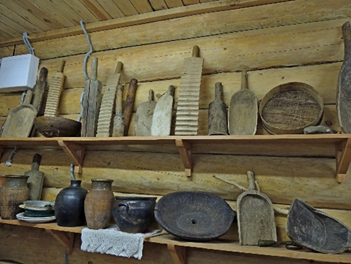 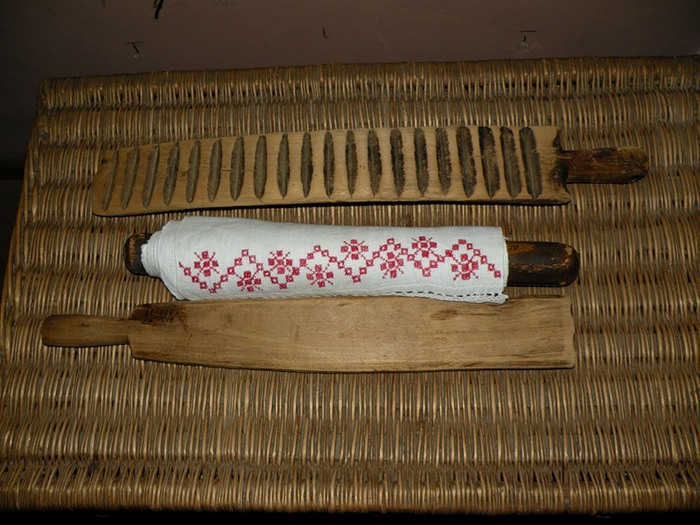 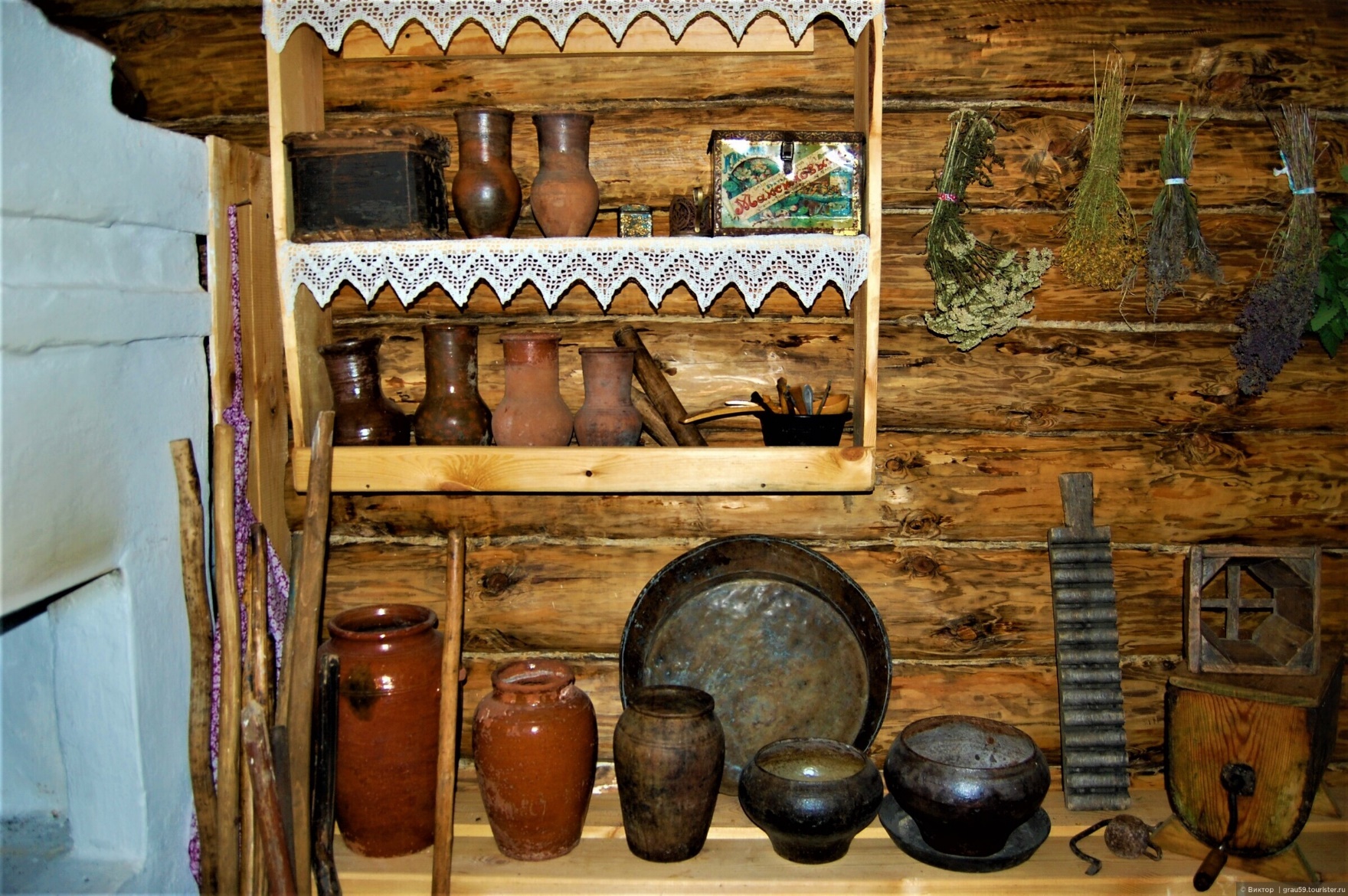 Найдем лишние картинки.
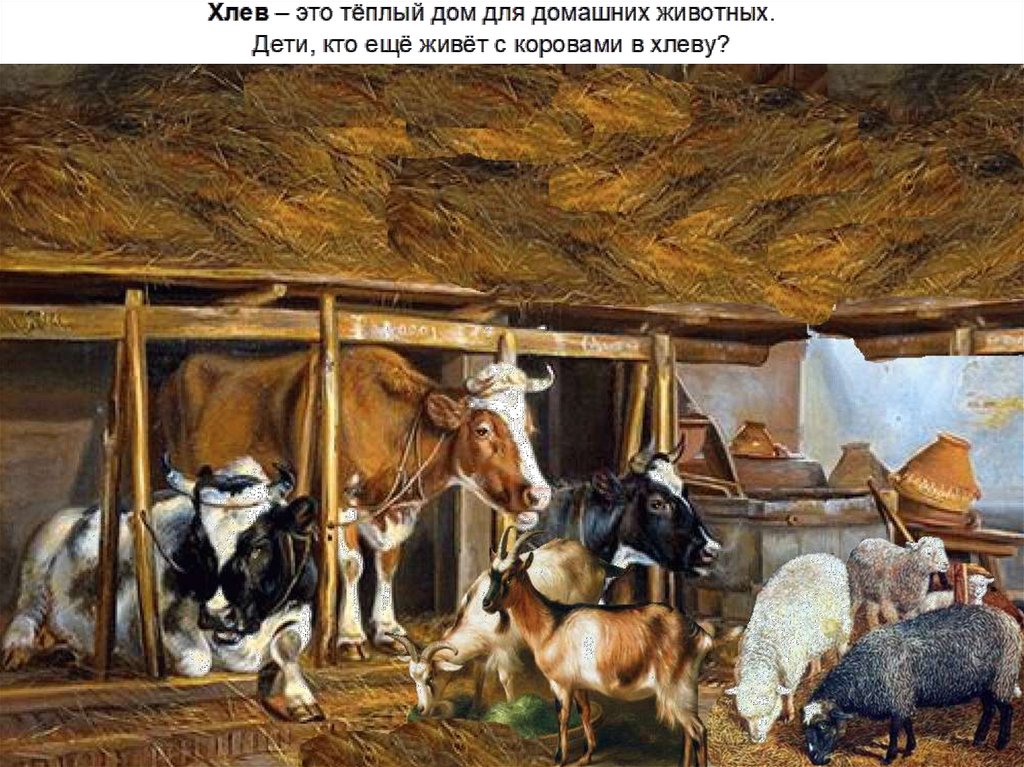 Каменный двор был всегда больше самого дома. Здесь держали крупный и мелкий рогатый скот. Здесь же проходили все хозяйственные работы. А наверху находился сеновал.
Подумаем, почему двор строили из камня? Отгадаем загадку.
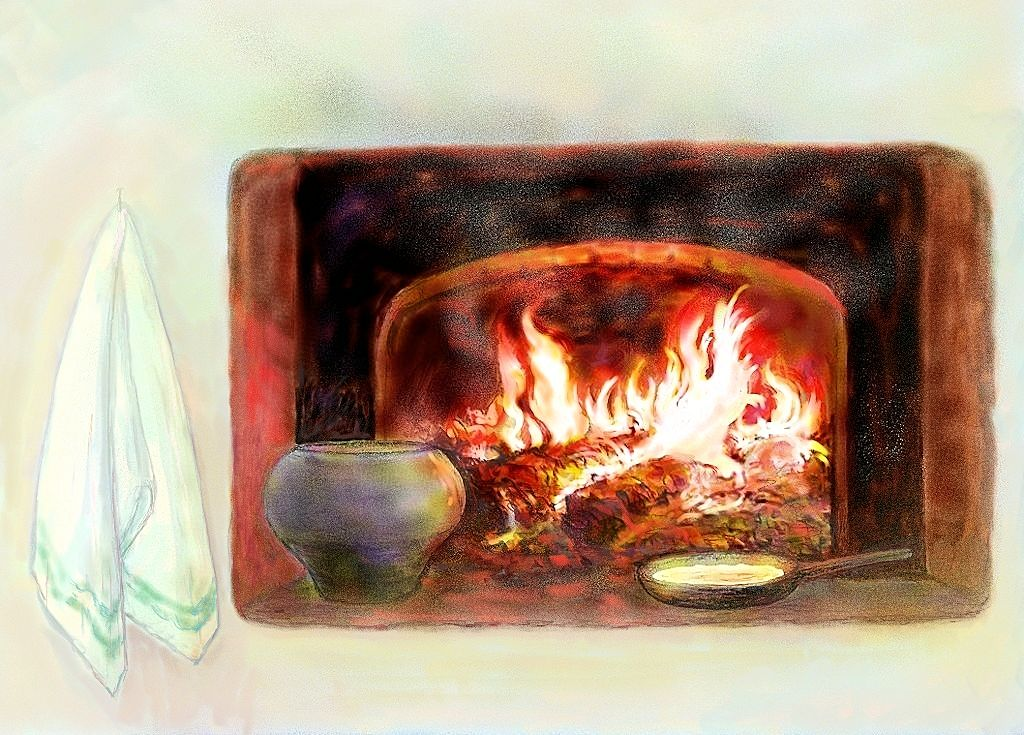 От языка красного,
Горячего, яркого,
Чернеет изба,
Аж до угля!